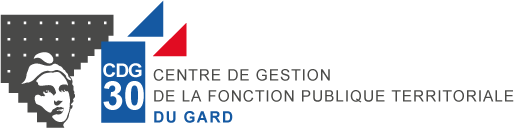 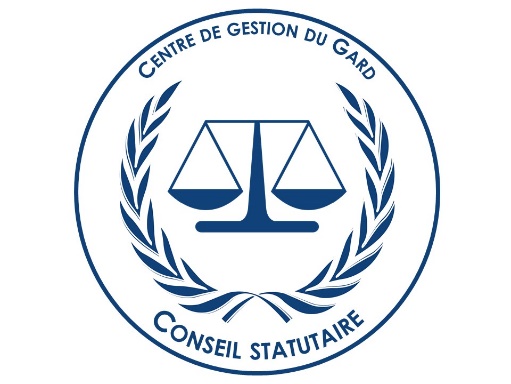 Actualités 2022
Plan
La formation des agents territoriaux 

L’actualité 2022

Les projets de décrets
2
I. La formation des agents territoriaux
Références juridiques
Ordonnance n° 2017-53 portant diverses dispositions relatives au compte personnel d'activité, à la formation et à la santé et la sécurité au travail dans la fonction publique
Ordonnance n° 2021-658 renforçant la formation de certains agents publics afin de favoriser leur évolution professionnelle 
Décret n° 2022-1043 relatif à la formation et à l'accompagnement personnalisé des agents publics en vue de favoriser leur évolution professionnelle
3
I. La formation des agents territoriaux
Plan
Modalités communes à tous les agents publics (application de l’ordonnance n°2017-53)
I/ Accompagnement des agents dans leur projet d’évolution professionnelle
Obligation de formalisation par l’employeur
Outils d’accompagnement
II/ Période d’immersion professionnelle
Droits renforcés des agents les moins qualifiés, en situation de handicap ou d’usure professionnelle (ordonnance n°2021-658)
Priorité d’accès aux actions de formation
Adaptations de l’offre d’accompagnement personnalisé et de la période d’immersion
Aménagements de certains congés
Accès au congé de transition professionnelle
4
I. La formation des agents territoriaux
Définition
La formation est un droit garanti à tous les agents quel que soit leur statut (titulaires, stagiaires et contractuels) 
Elle a pour objet de:

- favoriser le développement professionnel et personnel des agents,
- faciliter leur parcours professionnel, leur mobilité et leur promotion ainsi que l’accès aux différents niveaux de qualification professionnelle existants,
- permettre l’adaptation aux évolutions prévisibles des métiers,
- concourir à l’égalité d’accès aux différents grades et emplois, en particulier entre femmes et hommes, et à la progression des personnes les moins qualifiées.
5
I. La formation des agents territoriaux
Rappel 
Deux types de formations
les formations obligatoires (les formations d’intégration dans la FPT et les formations de professionnalisation)
les formations non statutaires, accordées sous réserve des nécessités du service (la formation de perfectionnement,  la formation de préparation aux concours et examens professionnels de la fonction publique, la formation personnelle avec le congé de formation professionnelle, le congé pour bilan de compétences et le congé pour VAE, les actions de lutte contre l'illettrisme et les formations destinées à mettre en œuvre un projet d'évolution professionnelle, dans le cadre de l'utilisation du CPF),
Le compte personnel de formation
Les formations ayant pour objet l’acquisition d’un diplôme, d’un titre, d’un certificat de qualification professionnelle ou le développement des compétences nécessaires à la mise en œuvre du projet d’évolution professionnelle. 25 heures maximum au titre de chaque année civile, dans la limite d’un plafond de 150 heures.
6
I. La formation des agents territoriaux
Modalités communes à tous les agents publics
I/ Accompagnement de tous les agents dans leur projet d’évolution professionnelle 
Rappel: tout agent public a le droit de bénéficier, à sa demande, d’un accompagnement personnalisé pour l’élaboration et la mise en œuvre de son projet professionnel, notamment dans le cadre du conseil en évolution professionnelle. Cet accompagnement est assuré par l’autorité territoriale ou le centre de gestion concerné.
Le décret précise les modalités de l’accompagnement personnalisé dans les projets d’évolution professionnelle et introduit le droit de tous les agents à bénéficier d’une période d’immersion professionnelle. 
Obligation de formalisation par l’employeur 
L’accompagnement personnalisé est constitué de l’ensemble des dispositifs individuels et collectifs d’information, de conseil, de soutien et de formation proposés aux agents pour la mise en œuvre de leur projet d’évolution professionnelle.
Cette offre doit être formalisée dans un document élaboré par chaque employeur public pour les agents qu'il emploie et chaque centre de gestion de la fonction publique territoriale pour les agents qui relèvent de sa compétence en y précisant : 
les modalités d’accès, 
les ressources et outils pouvant être mobilisés.
7
I. La formation des agents territoriaux
Outils d’accompagnement

Parmi les outils proposés aux agents dans l’offre d’accompagnement personnalisé figurent :

le bilan de parcours professionnel (à la demande de l’agent ou à l’initiative de l’employeur avec l’accord de l’agent).
le plan individuel de développement des compétences, élaboré conjointement par l'agent et son administration.
8
I. La formation des agents territoriaux
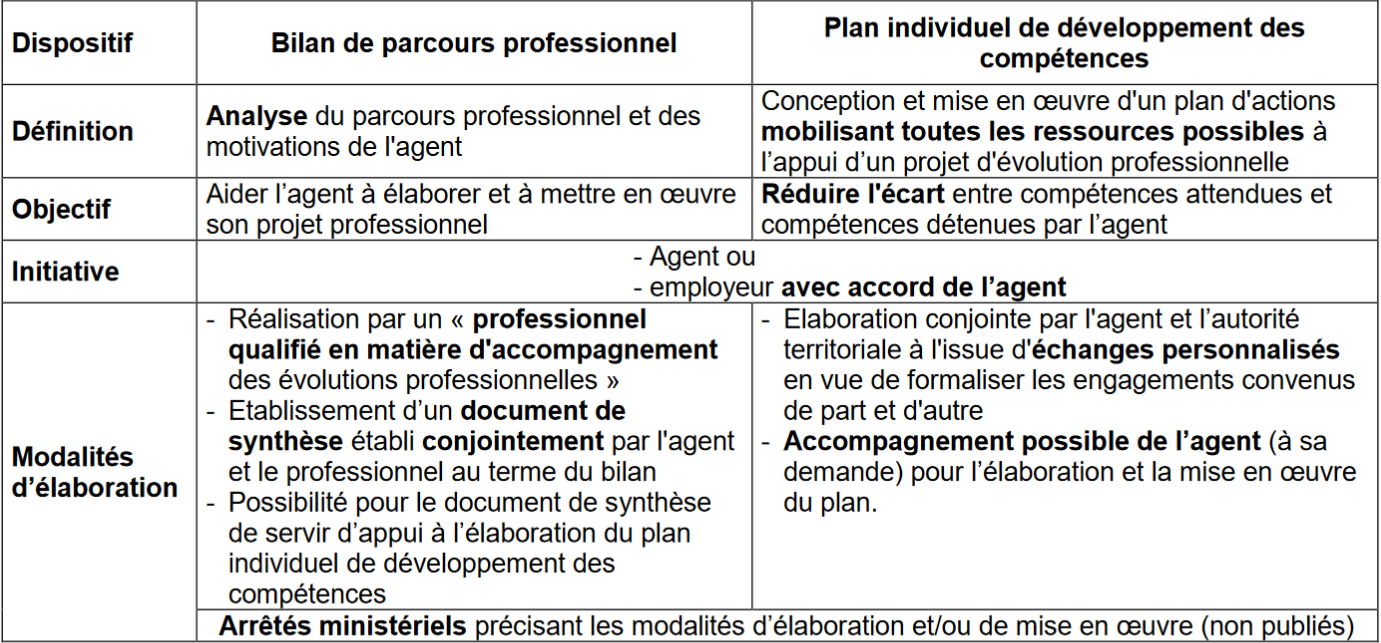 9
I. La formation des agents territoriaux
II/ Période d’immersion professionnelle
Chaque agent public peut bénéficier d'une période d'immersion au sein d’une structure publique lui permettant deconfirmer son projet d'évolution professionnelle et faire un choix éclairé de mobilité après l’appréhension de laréalité d'un autre métier. 
La durée de cette immersion pour varier de 2 à 10 jours ouvrés, et peut aller jusqu'à 20 jours maximum s’étalant sur une durée de 3 ans. 
La procédure est la suivante : 
demande de l’agent motivée précisant la structure d'accueil souhaitée, la durée et la période envisagées à formuler 3 mois au moins avant la date souhaitée de commencement,
instruction par l’autorité territoriale et réponse à l’agent dans le mois suivant la réception de la demandeau regard notamment de sa cohérence avec le projet d'évolution professionnelle,
convention de mise en œuvre de la période d'immersion entre l'agent, sa collectivité et la structured'accueil.
La période d’immersion est décomptée du temps de service de l’agent, sans incidence sur la rémunération et considérée comme une période de mission (prise en charge des frais de déplacement).
10
I. La formation des agents territoriaux
Droits renforcés pour certains agents 
Le décret du 22 juillet 2022 prévoit des droits supplémentaires, majorés ou étendus destinés aux agents publics les moins qualifiés, en situation de handicap ou d’usure professionnelle.
- les fonctionnaires ou agents contractuels de catégorie C n’ayant pas atteint un diplôme de niveau 4 (BAC)
- les agents en situation de handicap (bénéficiaires de l’OETH)
les fonctionnaires ou agents contractuels particulièrement exposés, compte tenu de leur situation professionnelle individuelle, à un risque d’usure professionnelle (avis du médecin du travail).
L’ensemble des dispositions spécifiques aux « publics prioritaires » est intégré dans les « décrets formation professionnelle » propres à chacune des fonctions publiques.
Accès prioritaire à des actions de formation, accompagnement personnalisé dans l’élaboration et la mise en œuvre de leur projet d’évolution professionnelle, aménagement de certains congés et nouveau congé de transition professionnelle.
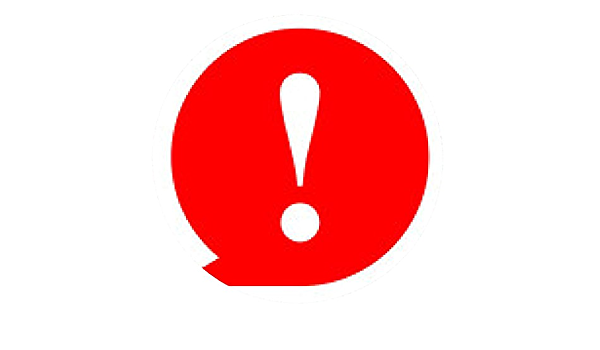 11
I. La formation des agents territoriaux
Priorité d’accès aux actions de formation
Lorsque la formation est assurée par le CNFPT ou par l’employeur, l’agent en bénéficie de plein droit ; 
Lorsque plusieurs actions de formation permettent de satisfaire la demande de l’agent, l’employeur peut alors imposer le suivi des actions de formation qu’il assure lui-même ; 
Enfin, lorsque la formation n’est organisée par aucune des deux entités susmentionnées, l’employeur doit alors préciser les modalités de l’accès prioritaire comprenant, le cas échéant, des plafonds de financements. 
Transmission d’une attestation d’assiduité obligatoire par l’organisme de formation
Priorité d’accès qui concerne tous les types de formation, à l’exclusion de la formation statutaire obligatoire: formation continue, préparation aux concours et examens professionnels de la fonction publique, formation personnelle, actions de lutte contre l’illettrisme et pour l’apprentissage de la langue française et formations destinées à mettre en œuvre un projet d’évolution professionnelle, dans le cadre du CPF. 
Accès prioritaire également à l’accompagnement personnalisé pour mettre en œuvre le projet professionnel.
12
I. La formation des agents territoriaux
Adaptation de l’offre d’accompagnement et de la période d’immersion 
Le document formalisant l’offre d’accompagnement personnalisé doit prévoir des modalités d’accès adaptéesaux publics prioritaires et notamment aux agents en situation de handicap. Le référent handicap doit être informé.
L’employeur doit s'assurer que la personne en situation de handicap bénéficie des aidesnécessaires au bon déroulement de la période d'immersion professionnelle le cas échéant (aides définies dans la convention).

Aménagement de certains congés 
Les droits relatifs au congés de formation professionnelle sont majorés :
La durée maximale du congé sur l’ensemble de la carrière est de 5 ans (contre 3 dans le droit commun)
La durée de l’indemnisation quant à elle est de 2 ans (au lieu d’une année)
Le montant de l’indemnité mensuelle forfaitaire est porté à 100% du traitement brut (TB) et de l’indemnité de résidence (IR) la première année, puis 85% pour l’année suivante (contre 85% uniquement pendant la 1ère année)
Enfin, la durée de l’obligation de service dans la fonction publique est de 36 mois maximum (contre le triple dans le droit commun)
La durée du congé pour bilan de compétences et du congé pour validation des acquis (VAE) est portée à 72heures (au lieu de 24 heures). De plus, la durée entre 2 bilans de compétences est réduite à 3 ans (au lieu de 5 ans pour les autres agents).
13
I. La formation des agents territoriaux
Accès au congé de transition professionnelle 
Extension de ce congé aux « publics prioritaires » des trois FP en cas de nécessité d’exercer un nouveau métier, constatée d’un commun accord avec l’employeur.
But: leur permettre de suivre les actions de formation longues nécessaires à l’exercice d’un nouveau métier dans le secteur public ou privé.
L’action ou le parcours de formation doit remplir deux conditions : 
Être d’une durée au moins égale à 120 heures ; 
Être sanctionné par une certification professionnelle enregistrée au RNCP ou aux formations certifiantes. 
Si l’agent souhaite créer une entreprise, la durée minimum de la formation permettant d’accompagner et de conseiller les futurs entrepreneurs est de 70 heures.  
Pour rappel, la durée maximale du congé de transition professionnelle est d’une année. Il peut être fractionné en mois, semaines ou journées.
Si la formation est supérieure à 1 an, le cumul avec le congé de formation professionnelle est possible, sur demande de l’agent, sans que la durée cumulée ne dépasse 5 ans sur l'ensemble de la carrière.
Les frais de la formation sont pris en charge par la collectivité dans la limite d'un plafond + frais de déplacement de l'agent concerné.
14
I. La formation des agents territoriaux
Procédure d’octroi:
 demande de l’agent 3m au moins avant le début de l'action de formation précisant la nature et la durée de l'action, l'organisme dispensateur et l'objectif professionnel visé ;
 appréciation par l’employeur de la cohérence de la demande avec le projet d'évolution professionnelle, de la pertinence des actions de formation destinées à sa mise en œuvre et des perspectives d'emploi à l'issue de la formation ;
 réponse écrite de l’employeur dans les 2m (motivation du refus, refus tacite en l’absence de réponse, report possible dans l'intérêt du service) ;
calendrier fixé d'un commun accord entre l’employeur et l'agent pour la transmission par ce dernier des attestations d’assiduité établies par l'organisme de formation (perte du bénéfice du congé en cas de cessation sans motif légitime, de suivre l’action de formation).
La période de congé de transition professionnelle est assimilée à des services effectifs dans le cadre d'emplois (position d’activité) et rémunérée : 100 % du TB, de l’IR et du SFT, possibilité de maintien du régime indemnitaire dans la limite de 80 % (proportion applicable de droit dans la FPE).
15
I. La formation des agents territoriaux
Entrée en vigueur 
Le décret entre en vigueur le 25 juillet 2022 (lendemain de sa publication) Il sera complété par des arrêtés ministériels précisant : 
la définition de l’action de formation ; 
les modalités de réalisation du bilan de parcours professionnel ; 
les modalités d’élaboration et de mise en œuvre du plan individuel de développement des compétences.
16
II. Actualités
Réévaluation des salaires et traitements 

Augmentation du taux horaire brut du SMIC à 11.07 euros (augmentation de 2.01%),le montant mensuel est porté à 1678.95 euros par mois à partir du 01 aout 2022,
Cette hausse se conjugue avec le relèvement du minimum de traitement dans la fonction publique territoriale à l'indice majoré 352 du 1er mai 2022 et à la revalorisation du point d'indice de 3,5% au 1er juillet 2022.
Le minimum de traitement de la fonction publique est fixé à 1 707,21euros brut au 1er juillet 2022,
17
II. Actualités
Nouvelle extension du CTI

Rappel des évolutions de ce dispositif :

La loi de financement de la sécurité sociale (LFSS) pour 2021: instaure un complément de traitement indiciaire (CTI) de 49 points d’indice majoré au bénéfice du personnel non médical des établissements d’hébergement pour personnes âgées dépendantes (EHPAD) . 
La LFSS pour 2022 étend le champ d’application du CTI aux agents exerçant leurs fonctions dans d’autres établissements et services sociaux et médico-sociaux (ESSMS) que les EHPAD. 

Rappel: Décret n° 2022-728 du 28 avril 2022 créé une prime de revalorisation correspondant au montant du CTI pour certains personnels paramédicaux et socio-éducatifs.

Dans cette dernière phase, la revalorisation est accordée sous la forme d’une prime, présentant un caractère facultatif (délibération) et n’ouvrant pas droit à pension.

Article 44 de la LFR pour 2022 modifiant l’article 48 de la LFSS pour 2021 qui encadre l’éligibilité au CTI : transforme cette prime de revalorisation en CTI pour les prochaines lois financières afin de permettre sa prise en compte dans le calcul de la retraite, avec un effet rétroactif au 1er avril 2022 (en attente de parution du décret + note de la DGCL)
18
II. Actualités
La loi n°2021-1754 du 23 décembre 2021 de financement de la sécurité sociale a supprimé la condition de "particulière gravité" dans le cas d'une perte d'autonomie de la personne aidée.
Intervenue postérieurement à l’ordonnance créant le code général de la fonction publique, cette disposition n’a pas été codifié et ne peut donc pas en l’état du droit être appliquée. 
Le projet de loi de ratification de l’ordonnance de codification des dispositions réglementaires de la fonction publique prévoit la suppression de la condition de particulière gravité de la maladie.
Congé de proche aidant
19
II. Actualités
Validation des 1 607 heures 

Décision n° 2022-1006 QPC du 29 juillet 2022


Portée de la décision : La suppression par la loi de transformation de la fonction publique des régimes de temps de travail ne porte pas atteinte au principe de libre administration des collectivités territoriales.
20
II. Actualités
Médecine du travail : portée des propositions d’aménagement de poste
Conseil d’Etat, requête n° 438121 du 12 mai 2022 
Article 24 du décret n° 85-603 du 10 juin 1985 : le médecin du travail est habilité à proposer des aménagements de poste de travail ou de conditions d'exercice des fonctions, justifiés par l'âge, la résistance physique ou l'état de santé des agents. 

Lorsque l'autorité territoriale ne suit pas l'avis du service de médecine préventive, sa décision doit être motivée par écrit et le CHSCT doit en être tenu informé.

Si ces avis ou propositions ne lient pas l’employeur, le Conseil d’Etat précise qu’« il lui incombe de les prendre en compte ».

En effet, l’autorité territoriale doit prendre les mesures nécessaires pour assurer la sécurité et protéger la santé physique et morale de ses agents, « sauf à commettre une faute de service ».
21
II. Actualités
Médecine du travail: réforme du fonctionnement des service préventitve
Décret n°2022-551 du 13 avril 2022 relatif au service de médecine de prévention dans la fonction publique territoriale

« Lorsque, conformément aux dispositions des articles 5 et 5 bis de la loi du 13 juillet 1983 susvisée, l'exercice de certaines fonctions requiert des conditions de santé particulières, le contrôle de ces conditions de santé est effectué, selon l'objet du contrôle, par des médecins agréés. »
A ce jour, la visite d’aptitude par un médecin agrée n’est donc pas obligatoire.
22
II. Actualités
Entretien professionnel des agents en congé de maladie

Cour administrative d’appel de PARIS, 13 juillet 2022, n°20PA04065
Date de l'entretien professionnel : fixée et communiquée au fonctionnaire au moins 8 jours à l'avance. 
Lorsqu’un agent est placé en congé de maladie au moment de la période d’évaluation, l’administration doit retarder la tenue de son entretien professionnel.
Si l’arrêt de travail perdure, l’employeur est néanmoins tenu de convoquer son agent, « dans des délais lui permettant, à défaut d'entretien et dans la mesure compatible avec son état de santé,
• soit d'avoir un échange par visioconférence ou par téléphone ;
• soit de faire parvenir des observations écrites avant la date fixée ».

Il n’est donc pas possible d’évaluer son agent pendant son congé de maladie sans avoir convoqué l’intéressé. Cela constitue un vice de procédure, privant l’agent de la garantie d’avoir un échange à distance ou de faire parvenir des observations écrites.
23
II. Actualités
Primes de fin d’année ou de « 13ème mois »

 Cour administrative d’appel de TOULOUSE, 21 Juin 2022, n°21TL01855

Depuis l’entrée en vigueur du décret n° 91-875 du 6 septembre 1991 qui a fixé le régime indemnitaire de la FPT en application du principe de parité avec la FPE : 

Les employeurs territoriaux peuvent légalement mettre fin aux avantages collectivement acquis ayant le caractère de complément de rémunération qu'ils avaient mis en place avant la création de la FPT et maintenus par la suite sur le fondement de l’article 111 de la loi du 26 janvier 1984.
24
II. Actualités
Cumul du RIFSEEP avec la prime de responsabilité des emplois administratifs de direction

Le décret n° 2022-1362 du 26 octobre 2022 modifie le décret n° 88-631 du 6 mai 1988 relatif à l'attribution d'une prime de responsabilité à certains emplois administratifs de direction des collectivités territoriales et des établissements publics locaux assimilés.

Cette prime de responsabilité peut notamment être versé aux agents occupant certains emplois fonctionnels comme directeur général des services d’une commune de plus de 2 000 habitants ou d’une communauté de communes de plus de 10 000 habitants.

Est désormais prévue la possibilité d'attribuer la prime de responsabilité des emplois administratifs de direction en complément des autres primes et indemnités liées aux fonctions, aux sujétions, à l'expertise et à l'engagement professionnel.

Le RIFSEEP et la prime de responsabilité des emplois administratifs de direction sont donc cumulables.


Ces dispositions entrent en vigueur à compter du 29 octobre 2022.
25
II. Actualités
Titres-restaurant et télétravail
Conseil d’Etat, requête n° 457140 du 7 juillet 2022

Article 6 du décret n° 2016-151 du 11 février 2016 relatif aux conditions et modalités de mise en œuvre du télétravail dans la fonction publique : « les agents exerçant leurs fonctions en télétravail bénéficient des mêmes droits et obligations que les agents exerçant sur leur lieu d'affectation ».

Les fonctionnaires en télétravail ont droit au bénéfice de titres-restaurant dans les mêmes conditions que si ces agents exerçaient leurs fonctions sur leur lieu d’affectation.
26
II. Actualités
Modification de l’allocation forfaitaire de télétravail au bénéfice des agents publics et des magistrats

Parution de l’arrêté du 23/11/2022

Au premier alinéa de l'article 1er de l'arrêté du 26 août 2021, les mots : « Le montant du “forfait télétravail” est fixé à 2,5 euros par journée de télétravail effectuée dans la limite de 220 euros par an » sont remplacés par les mots : « Le montant du “forfait télétravail” est fixé à 2,88 euros par journée de télétravail effectuée dans la limite de 253,44 euros par an ».
Les dispositions du présent article entreront en vigueur pour les jours de télétravail effectués à compter du 1er janvier 2023.
27
II. Actualités
Modification des montants plafonds applicables aux administrateurs territoriaux

L'arrêté du 23 novembre 2022 modifie les montants plafonds du RIFSEEP applicables au corps des administrateurs de l'État à compter du 1er janvier 2023 et abroge à cette date l'arrêté du 29 juin 2015 qui précisait les montants plafonds du RIFSEEP du corps des administrateurs civils.

Pour rappel, le corps de référence du cadre d'emplois des administrateurs territoriaux est celui des administrateurs civils (annexe 1 du décret n°91-875 du 6 septembre 1991). Suite au décret n° 2021-1550 du 1er décembre 2021, le corps des administrateurs civils a été intégré au corps des administrateurs de l'État.

Par exemple, le plafond IFSE pour le groupe A1 passe de 49 980€ à 63 000 €.
28
III. Projets de décrets
Projet de décret modifiant le décret n° 2020-1547 du 9 décembre 2020 relatif au versement du « forfait mobilités durables » dans la fonction publique territoriale ».

Ce projet de décret autorise le cumul du « forfait mobilités durables » avec le remboursement partiel d’un abonnement de transport en commun.

Le texte a reçu un avis favorable de la part des membres du CSFPT
29
III. Projets de décrets
Projet de décret modifiant le décret n° 2022-717 du 27 avril 2022 relatif à création d'une prime de revalorisation pour les médecins coordonnateurs exerçant en établissement d'hébergement pour personnes âgées dépendantes public.
Ce texte modifie les dispositions du décret n° 2022-717 du 27 avril 2022 relatif à la création d'une prime de revalorisation pour les médecins coordonnateurs exerçant en EHPAD, afin d’intégrer dans son périmètre l’ensemble des agents publics exerçant les fonctions de médecins au sein des établissements et services sociaux et médico-sociaux et dans certains services ou structures départementales.

Compte tenu d’un vote défavorable unanime des organisations syndicales lors de la précédente séance plénière, ce texte a été représenté à celle du 16/11/2022.
Ce texte a reçu un avis de la part des membres du CSFPT.
30
II. Actualités
Projet de décret en Conseil d’Etat portant diverses dispositions statutaires relatives aux conditions de recrutement dans la fonction publique territoriale

Faciliter les recrutements dans les cadres d’emplois de la police municipale et de préciser que les agents recrutés dans ces cadres d’emplois doivent être titulaires de la nationalité française
Supprimer la mention d’un concours « sur titres » pour le cadre d’emplois des agents sociaux territoriaux, dans la mesure où seul un niveau de diplôme est exigé pour accéder à ce cadre d’emplois.
Préciser les conditions d’organisation des concours pour la filière médico sociale
31
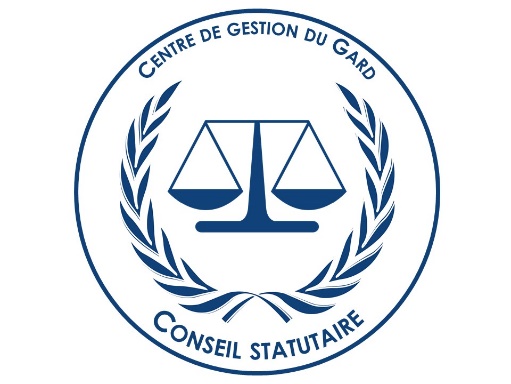 Fin							Merci pour votre attention
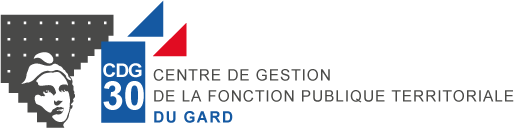 32